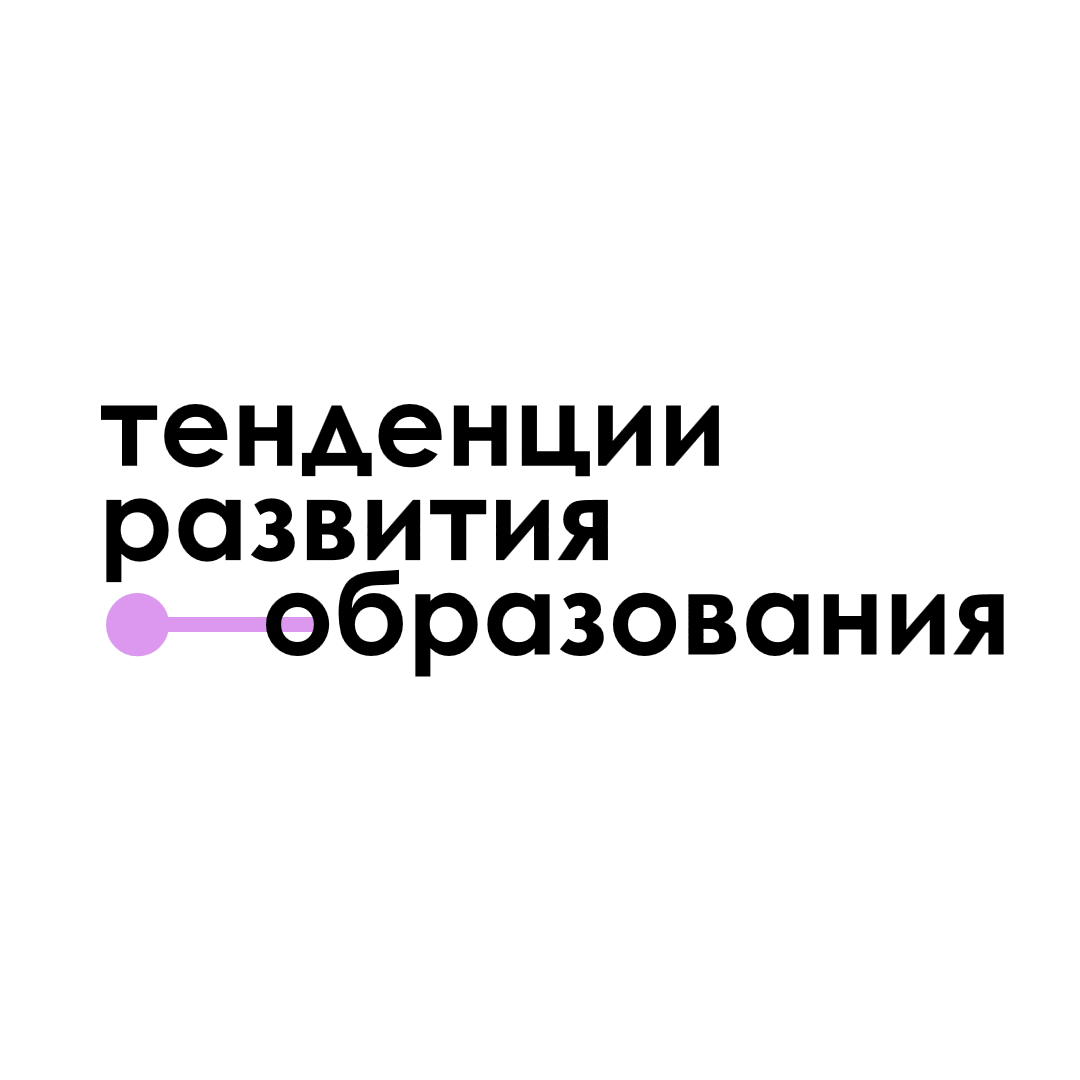 Структура и факторы цифровой трансформации образования
Прудникова Виктория Аркадьевна, кандидат пед. наук, 
доцент, директор Самарского филиала РАНХиГС
«ХХI Международная научно-практическая конференция 
«Тенденции развития образования: образовательная политика и качество образования»
Москва
Цифровая трансформация образовательного процесса последовательная смена его состояний (этапов/стадий), которые характеризуются изменениями сначала отдельных, а потом - всех составляющих образовательного процесса:
2
Предикторы ЦТ образовательного процесса:
3
Негативные факторы цифровой трансформации образования:
4
Барьеры и препятствия ЦТ образовательного процесса:
5
Педагогический инструментарий минимизации негативных факторов и преодоления барьеров:
6
СПАСИБО ЗА ВНИМАНИЕ!
Москва